JEOPARDY!
Click Once to Begin
Template by
Bill Arcuri, WCSD
JEOPARDY!
European States and Reformation
Gunpowder Empires
More Gunpowder Empires
Random
Ming Dynasty
Byzantine and Russia
100
100
100
100
100
100
200
200
200
200
200
200
300
300
300
300
300
300
400
400
400
400
400
400
500
500
500
500
500
500
Template by
Bill Arcuri, WCSD
Daily Double!!!
Daily Double Graphic and Sound Effect!
DO NOT DELETE THIS SLIDE!  Deleting it may cause the game links to work improperly.  This slide is hidden during the game, and WILL not appear.
In slide view mode, copy the above (red) graphic (click once to select; right click the border and choose “copy”).
Locate the answer slide which you want to be the daily double
Right-click and choose “paste”.  If necessary, reposition the graphic so that it does not cover the answer text.
Template by
Bill Arcuri, WCSD
Religion of both Russia and Byzantine Empire
Template by
Bill Arcuri, WCSD
Russian Policy addressing conquered Siberians
Template by
Bill Arcuri, WCSD
Byzantine idea that emperor is head of both the church and political state
Template by
Bill Arcuri, WCSD
Methods of Legitimizing power used by Byzantine Empire
Template by
Bill Arcuri, WCSD
Method of Legitimizing Power used by Peter the Great
Template by
Bill Arcuri, WCSD
Sunni Islamic Gunpowder Empires
Template by
Bill Arcuri, WCSD
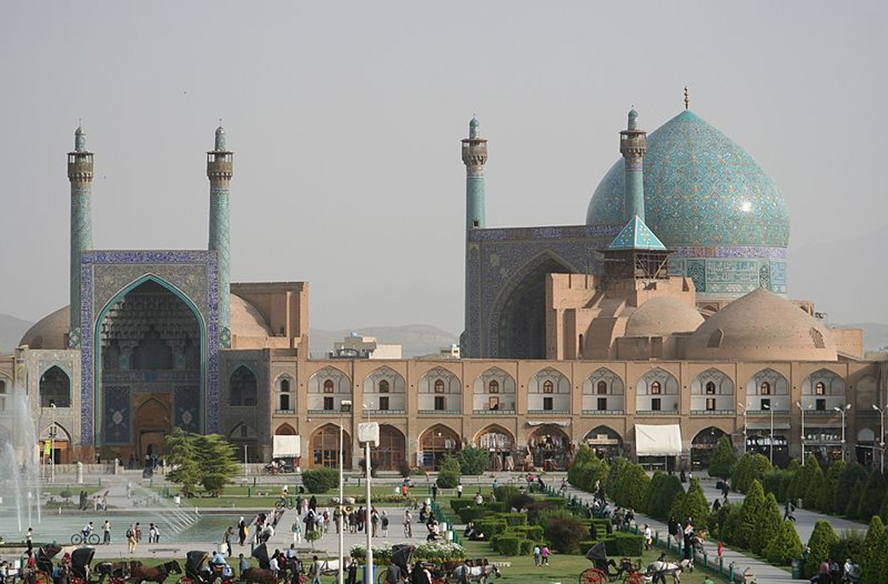 Template by
Bill Arcuri, WCSD
Janissaries
Template by
Bill Arcuri, WCSD
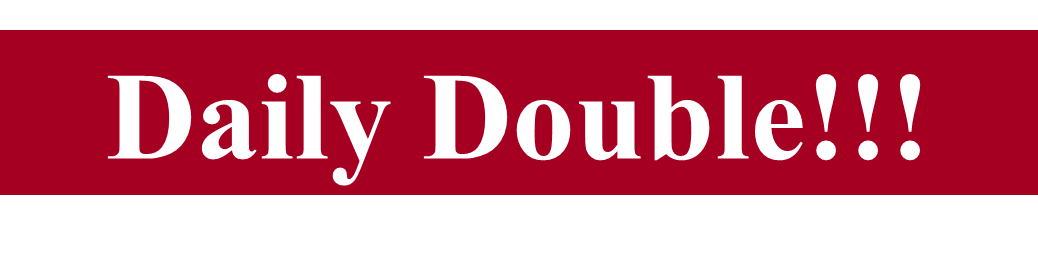 Popular syncretic religion that developed during the Mughal Empire
Template by
Bill Arcuri, WCSD
Two ways that Safavid Empire used Shia Islam to establish power
Template by
Bill Arcuri, WCSD
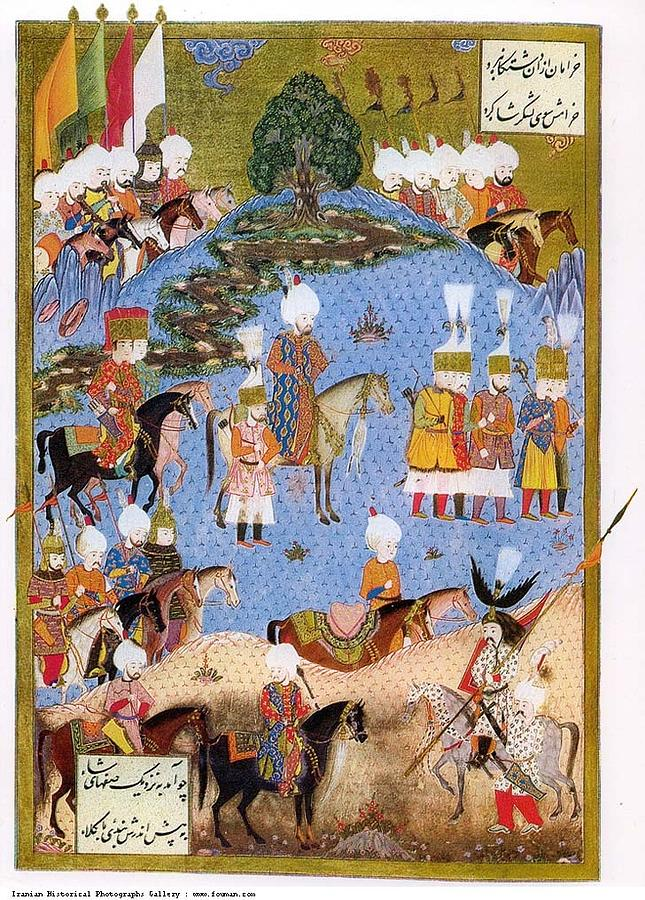 Template by
Bill Arcuri, WCSD
Millet System
Template by
Bill Arcuri, WCSD
Ottoman Iltizām
Template by
Bill Arcuri, WCSD
Mughal method of establishing and legitimizing power
Template by
Bill Arcuri, WCSD
Two major impacts of Ottoman Safavid Conflict
Template by
Bill Arcuri, WCSD
Hard Currency
Template by
Bill Arcuri, WCSD
Ming Dynasty brought this back to centralize government
Template by
Bill Arcuri, WCSD
Official state language
Template by
Bill Arcuri, WCSD
Ming Dynasty Trade Policy
Template by
Bill Arcuri, WCSD
Two Ming methods of establishing power
Template by
Bill Arcuri, WCSD
Invention that helped spread Protestant Ideas
Template by
Bill Arcuri, WCSD
Two Complaints of Protestant Reformation
Template by
Bill Arcuri, WCSD
Divine Right
Template by
Bill Arcuri, WCSD
Two major effects of the Protestant Reformation
Template by
Bill Arcuri, WCSD
Two Methods of Establishing & Legitimizing power in Europe
Template by
Bill Arcuri, WCSD
New Jersey Musician known as “the Boss”
Template by
Bill Arcuri, WCSD
RZA, GZA, Method Man, Raekwon, Ghostface Killah, Inspectah Deck, U-God, Masta Killa, and O.D.B
Template by
Bill Arcuri, WCSD
The UWNT won this competition for the FOURTH time this summer
Template by
Bill Arcuri, WCSD
The only state whose name is a single syllable
Template by
Bill Arcuri, WCSD
The second largest city in the United States
Template by
Bill Arcuri, WCSD